GENIUS 3rd year 

Report for WP1
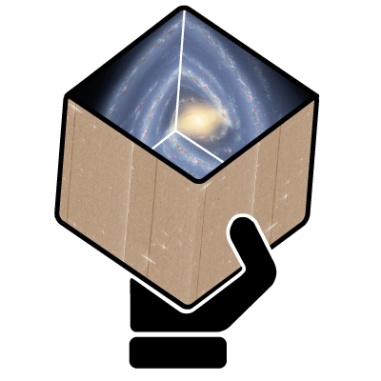 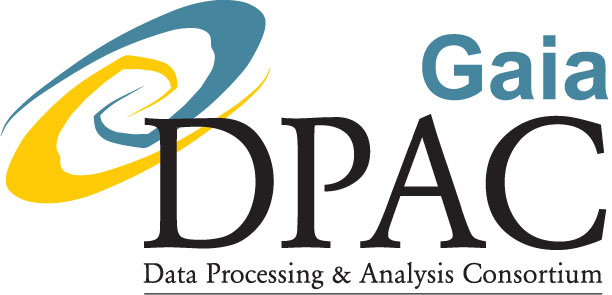 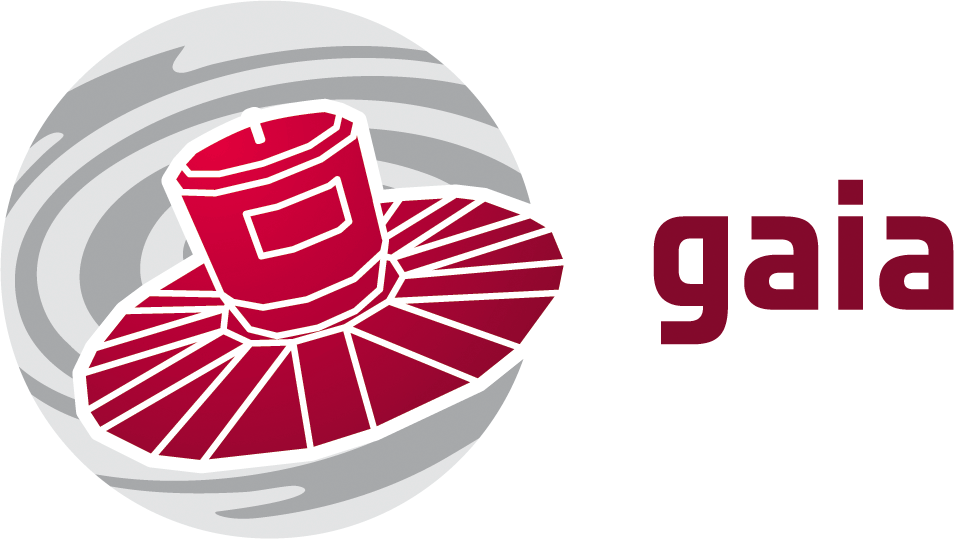 L. Balaguer
Universitat de Barcelona / FBG
Management
This package provides the overall administrative management of GENIUS.


This work package includes the administrative tasks to fulfil the EC requirements and rules as well as the global administrative tasks inside the consortium, including financial management, intellectual property management and project documentation. These tasks are carried out by the GENIUS coordinator assisted by a hired project manager.
T1.1 Global administrative tasks
Task leader: UB 

General tasks:
coordination of EC reporting, 
maintenance of the TWiki internal information system, 
management of the WebEx teleconferencing system,
financial management of the project, 
tracking of the project technical requirements and schedule through monthly teleconferences.
Coordination
Twiki system developed for internal information management
   https://gaia.am.ub.es/Twiki/bin/view/GENIUS/
 SVN Internal repository for file management at UB server
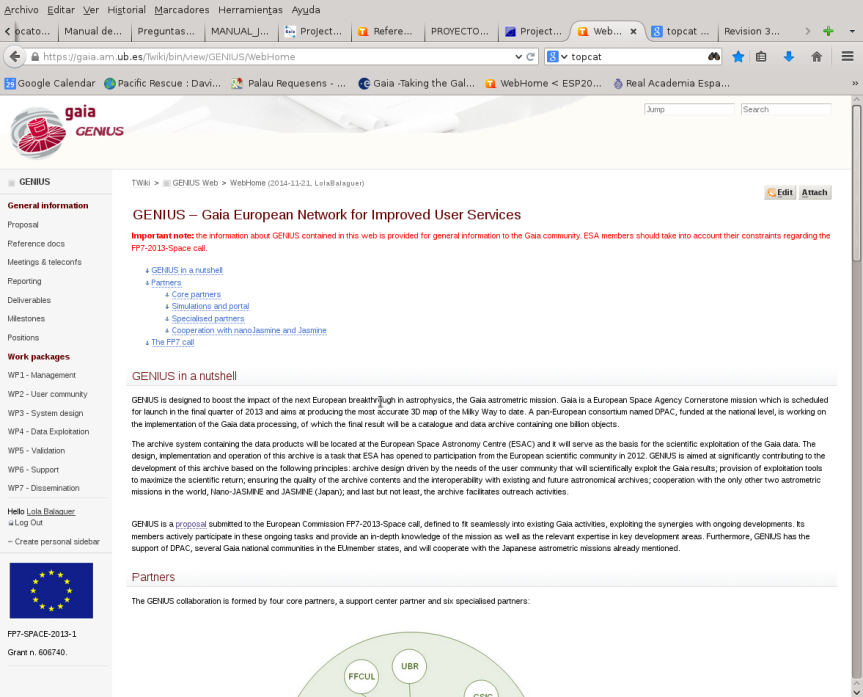 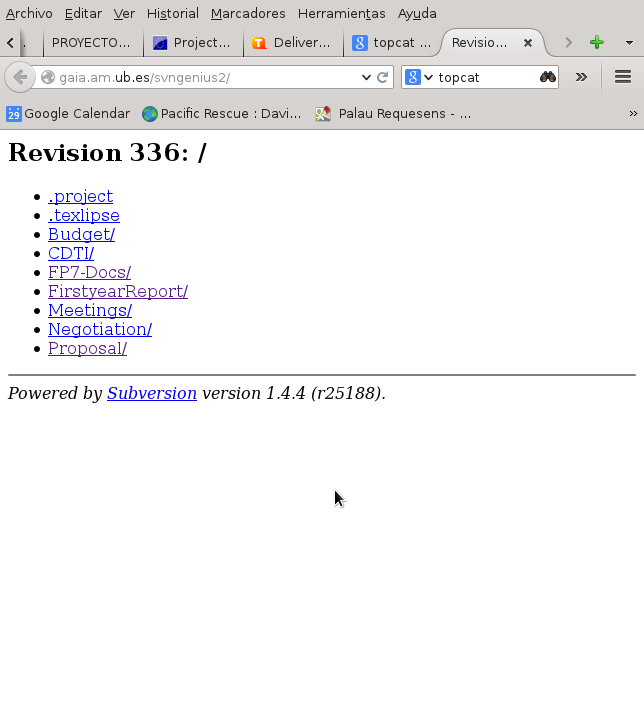 Work - life balance
Commitments on DOW "5.1.Providing for good work–life balance" in GENIUS: "One of the causes for the present distribution is the relatively more limited availability of women, many of who for whatever reason end up siding with their families and are less mobile, both nationally and internationally. In order to counter this, we propose to allow for more but shorter trips and *virtual international contacts*." 

 Required equipment to make this happen: 
 Webex licence for teleconferences and 
 Philips Conference Microphone LFH-9172 

 Monthly progress tracking teleconferences
A total of 60 teleconferences in the three years
Meetings and telecons
KOM organized in Barcelona (Dec 2013)
 Joint Gaia CU9-GENIUS meeting in order to fully integrate the GENIUS activities in the overall Gaia DPAC effort, (Vienna Jul 2014)
 GENIUS First year review (Brussels Dec 2014) 
 Gaia Archive Review #1: joint meeting with ESAC Science Archives (Madrid Jan 2015)
 Coordination meeting (ESA-GENIUS-CU9) for cross-match activities (Rome Feb 2015) 
 Joint GENIUS-CU9 Plenary Meeting (Barcelona Sep 2015)
 GENIUS Second year review (Barcelona Oct 2015)
 Mid-term external review (Leiden Nov 2015) 
 GENIUS Third year review (Sitges Jan 2017) 
 External Advisory Board review, ?? March 2017
 Final Review Meeting, Brussels end of April 2017
Reporting
We have developed a reporting system where we report every three months to the project officer from the information collected by each WP on our Twiki..

 Semestral report 1 – May 2014
 Semestral report 2 – First year report Nov 2014
 Semestral report 3 – May 2015
 Semestral report 4 – Second year repot Oct 2015
 Semestral report 5 – May 2016
 Semestral report 6 – Dec 2016

Pending trimestral reports 
October – December 2016
January – March 2017
Effort
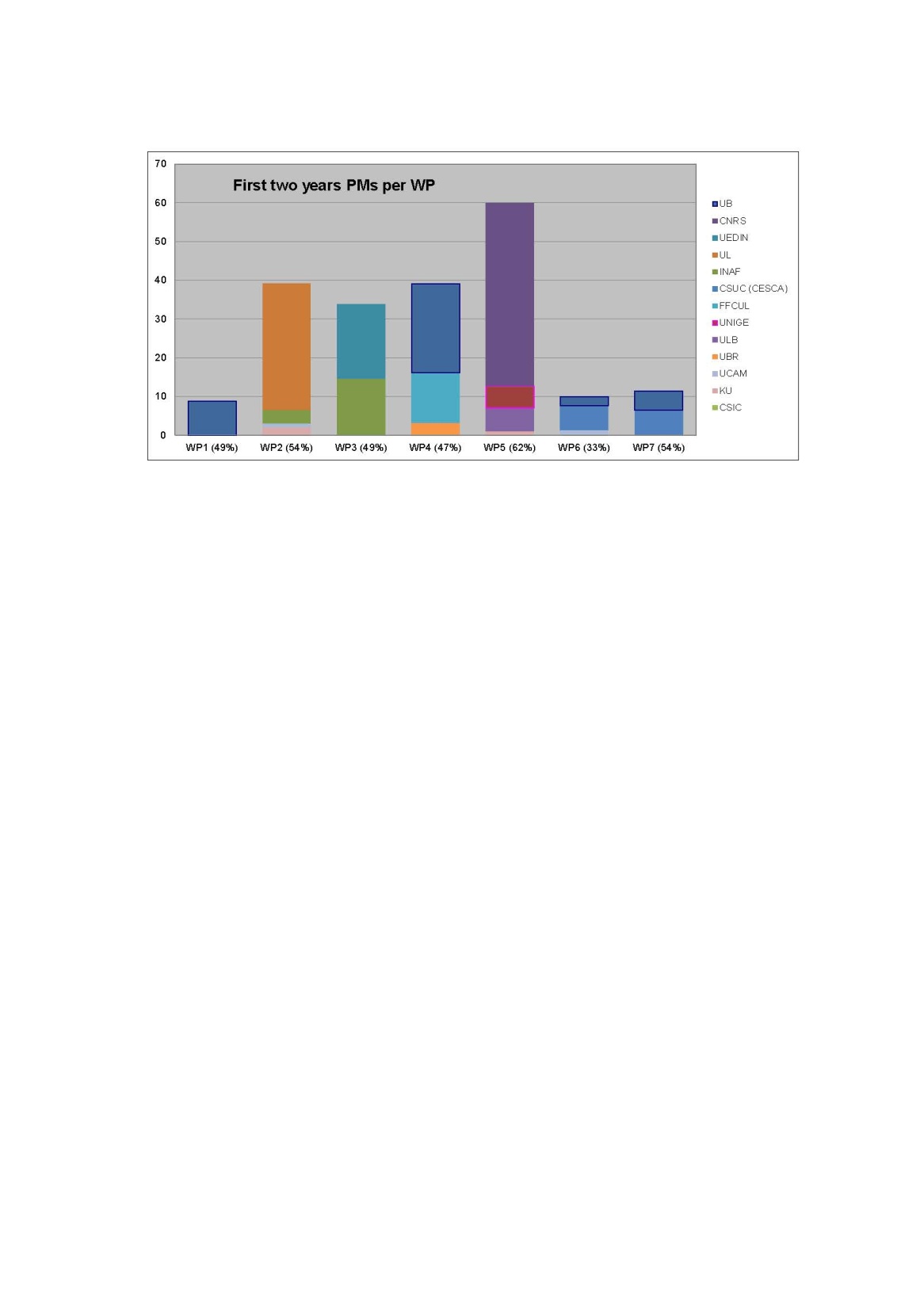 Effort of all the nodes per WP (% of total)
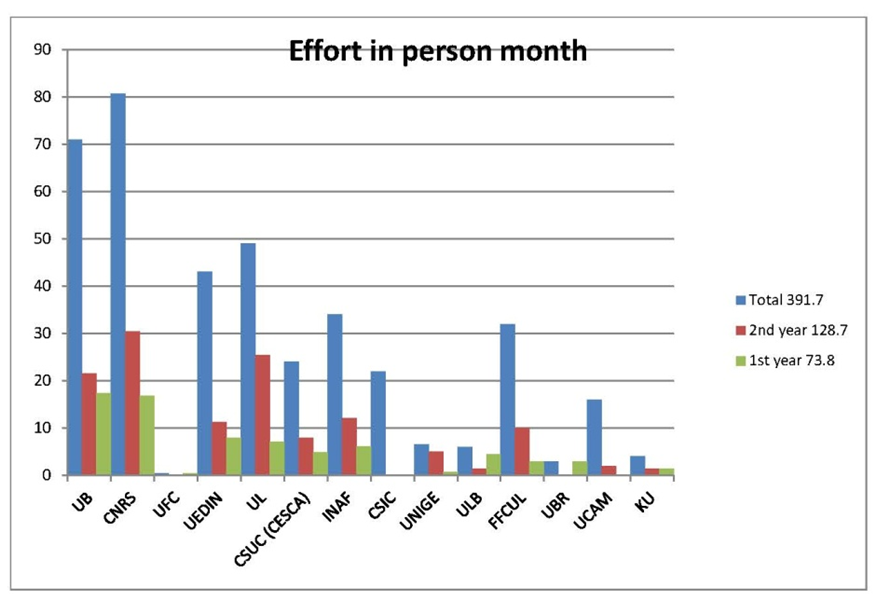 Total project effort in pm, 1st and 2nd year effort
Expected effort
Pending effort of all the nodes per WP after 2nd year report 
Was a  48% of total effort:

Some partners had finished their effort
UFC
ULB 
UBR 
General understanding that they 
continue with some other Gaia support

Some partners had pending more than 50%:
CSIC was changed by INTA. Most of the pending 
effort when to UB (2 new contracts working effectively
In INTA Madrid but paid by UB)
UCAM
First year Deliverables
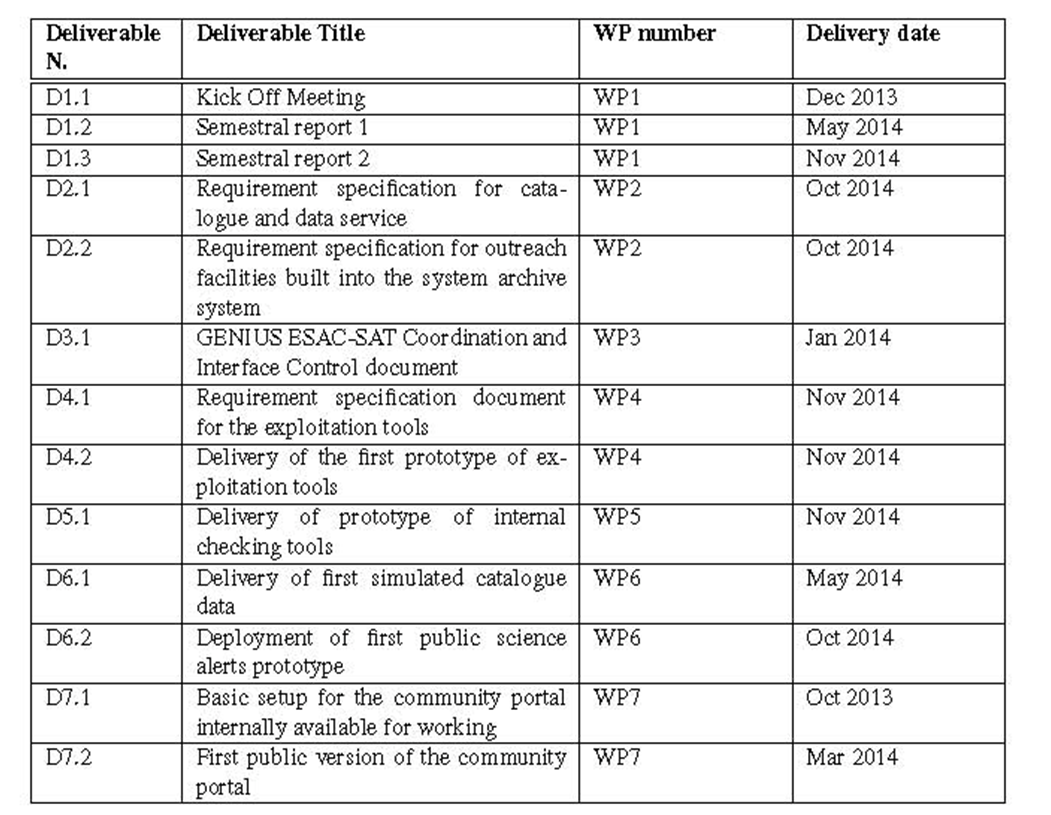 Second year Deliverables
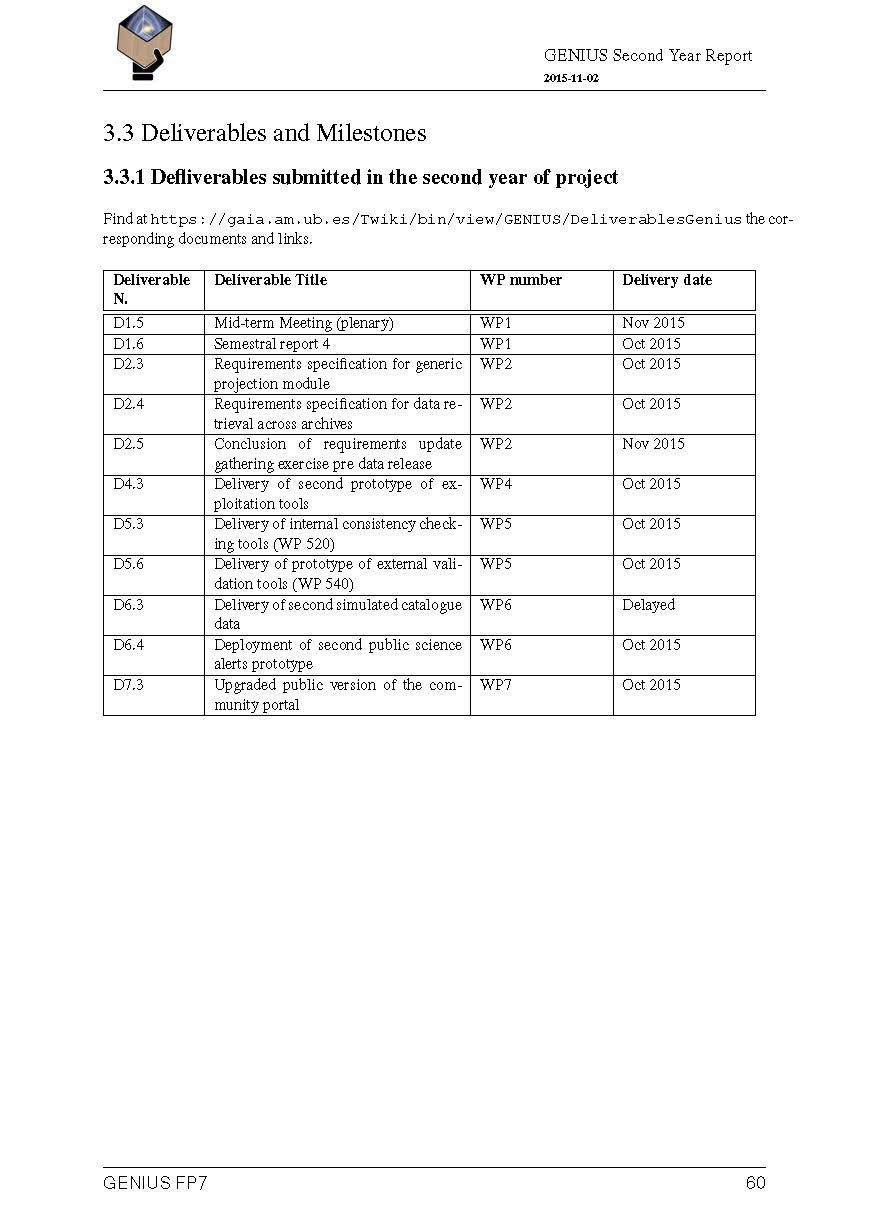 Third year Deliverables
Final Deliverables
1 deliverable pending WP2
5 deliverables pending WP3
1 deliverable pending WP4
1 deliverable pending WP5
0 deliverables pending WP6
1 deliverable pending WP7
Milestones
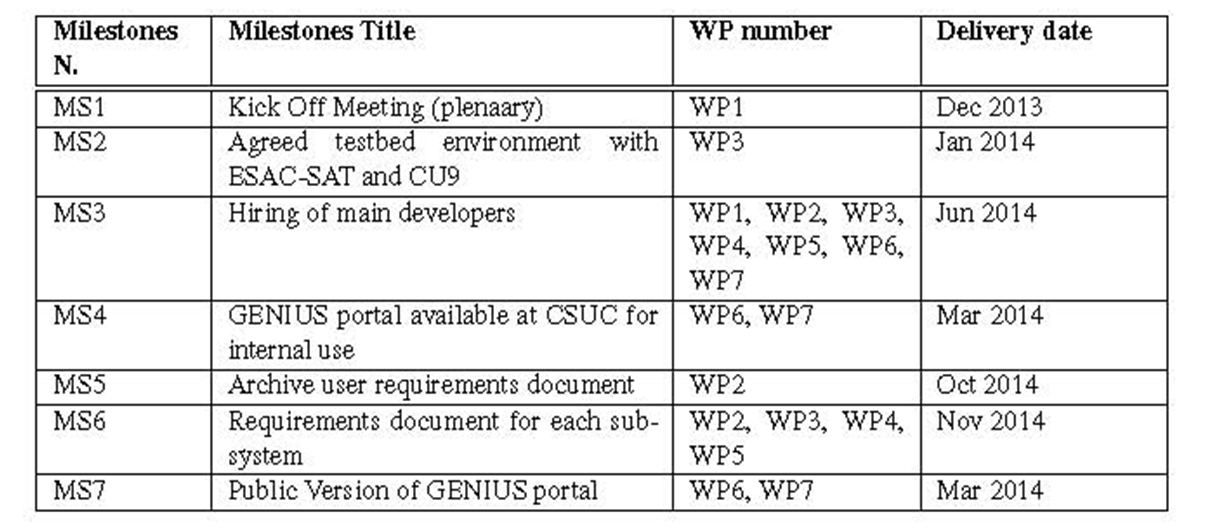 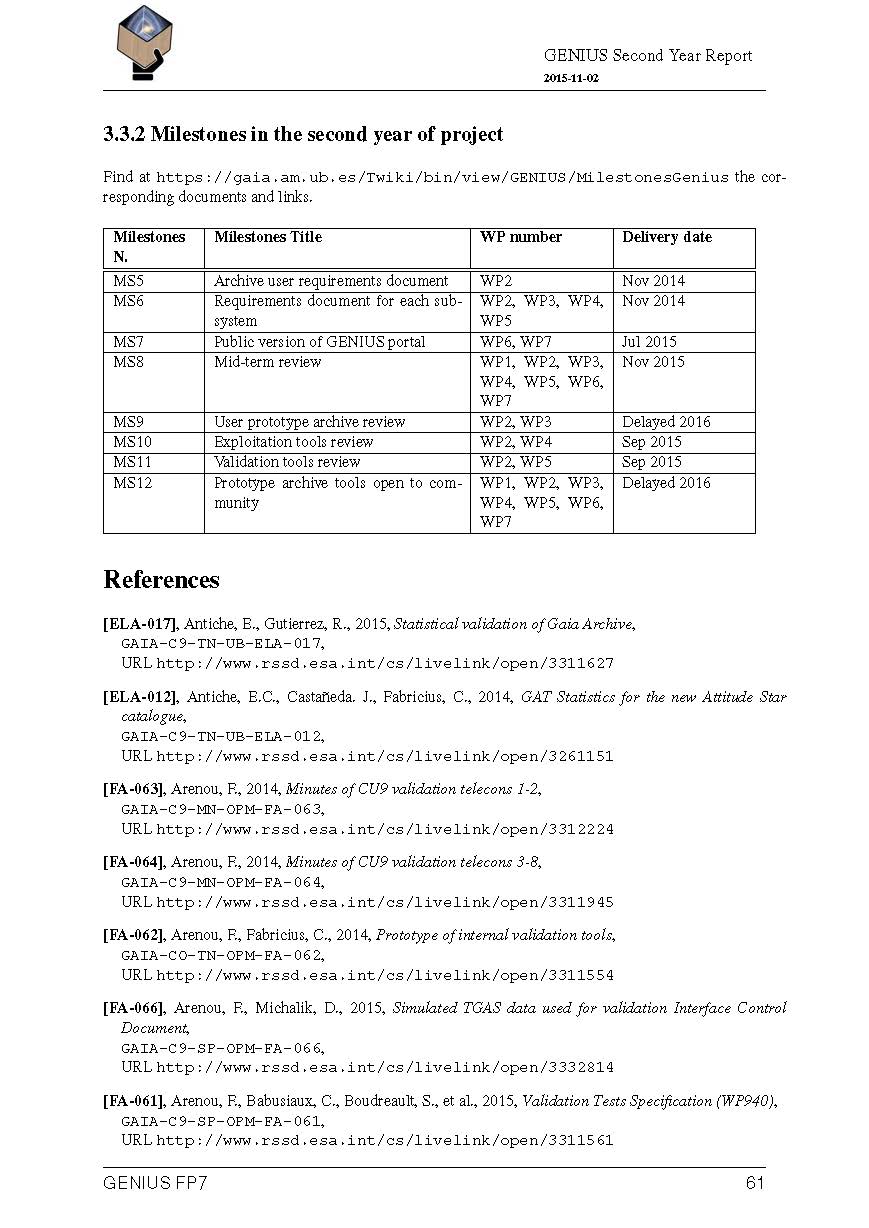 Pending Milestones
Travel costs
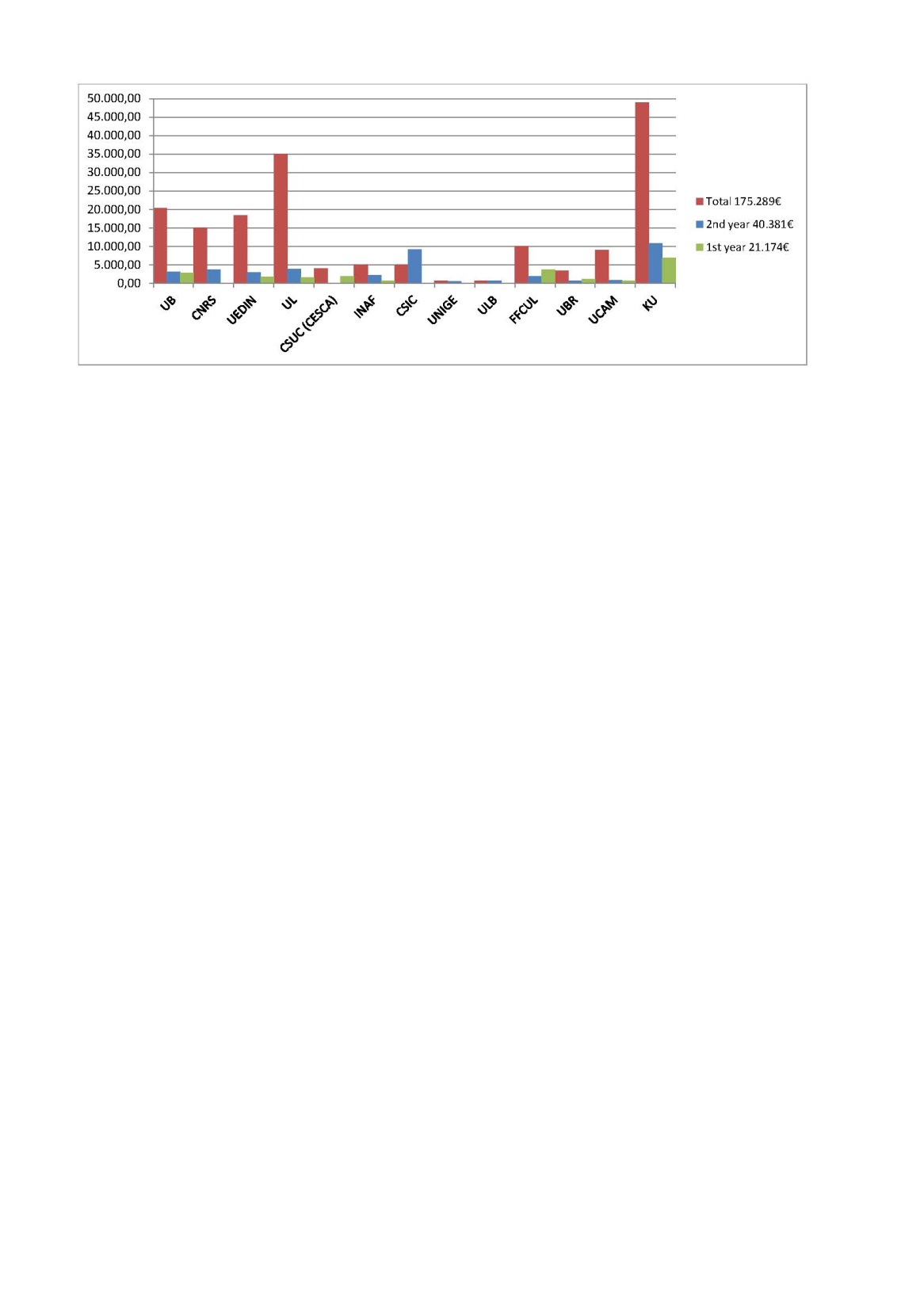 Only money to spend after March 2017 is 
travelling  costs to Brussels for final review
Gender
Keeping in mind the principles of the European Charter for Researchers and the Code of Conduct for recruitment. It has taken place in a globally coordinated way and placing an emphasis on individual excellence and capacity for team working and taking special care to ensure equal opportunity and gender balance.

 In computer science projects, the IAU statistics show that a 16% female staff is the average. In the GENIUS hiring we have managed to improve this percentage to 25% in the newly hired personnel (calculated by number of contracts not FTEs).

 External Advisory Committee: 1 out of 4.
Gender
Deliverable D1.11 Report on dynamics of the gender balance. (01/04/2017)

→ need of inputs from WPs (number of women contracted, ratio of interviewed women for positions…)